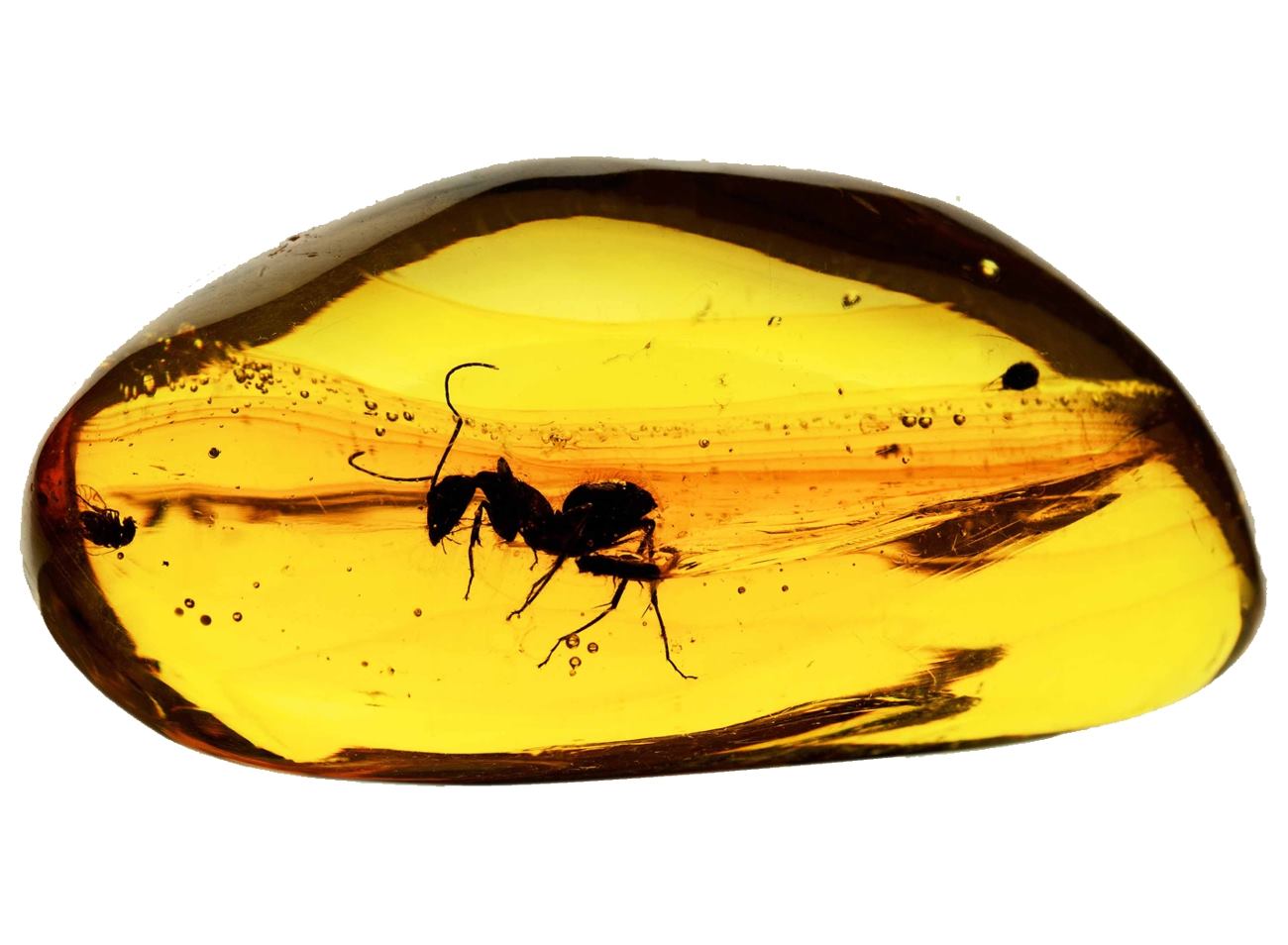 Centro Studi Gianni Selleri
Festival dell’inclusione sociale
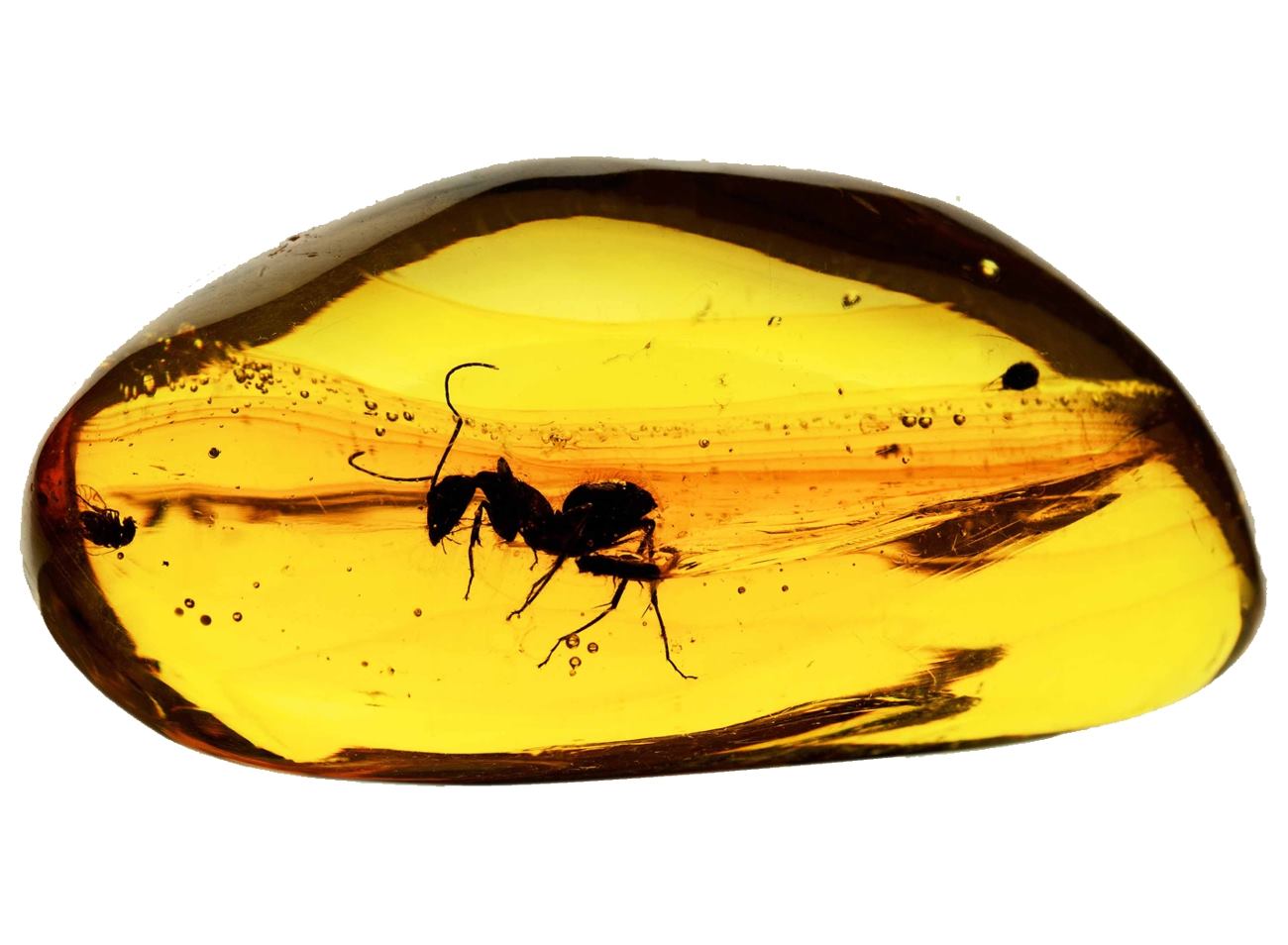 Centro studi Gianni Selleri sull’inclusione sociale

	Il Centro studi nasce, a Chiusi, in provincia di Siena, dalla volontà di concorrere alla realizzazione di una società inclusiva e contrastare la tendenza a catalogare le persone in "normali" e "diverse", con la conseguente "esclusione sociale" dei diversi. 

	Il Centro ha come scopo:

▪ Lo studio dell’inclusione sociale e delle sue modalità di attuazione
▪ La ricerca di nuove azioni utili alla attuazione dell’inclusione sociale
▪ La sperimentazione di nuovi interventi
▪ La formazione della popolazione sui temi dell’inclusione sociale
▪ La divulgazione e ogni altra azione utile al radicamento della cultura inclusiva
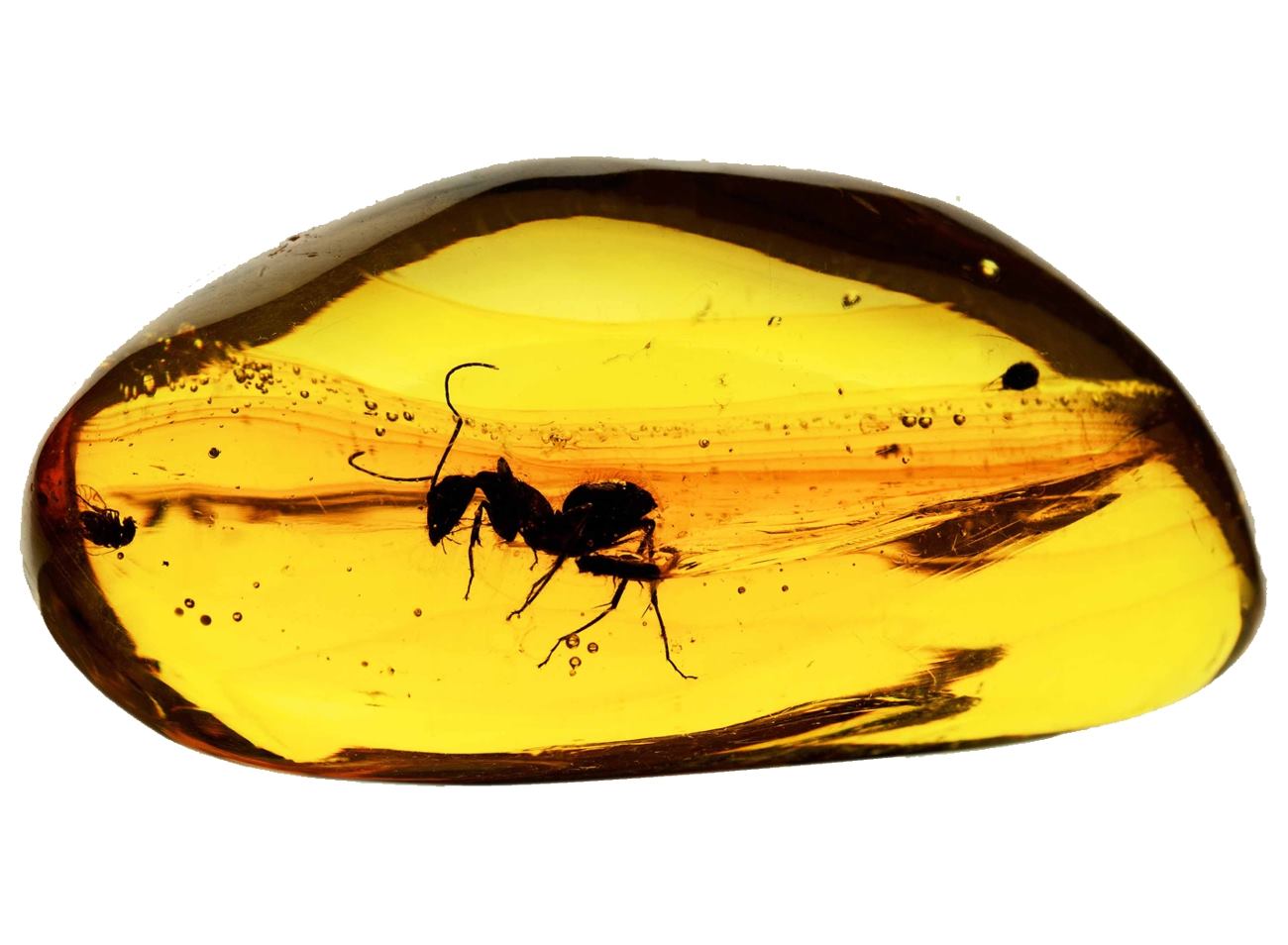 Perché "Gianni Selleri"
Gianni Selleri era una persona particolare. 

Cristiano profondamente laico, testimone di una religiosità completamente libera da ogni dogmatismo, Gianni poneva al centro del suo impegno politico, dapprima con la DC e poi con il PCI, l'attenzione e il rispetto verso ogni persona. Si è molto impegnato per l'affermazione del principio di uguaglianza di tutte le persone, da cui deve discendere una uguaglianza di diritti. È stato l'ispiratore, il proponente ed in gran parte l'estensore delle leggi che riguardano le persone con disabilità. È stato uno dei padri fondatori della Federazione Italiana Superamento Handicap, spendendosi al massimo nel processo "politico" che ha portato alla sua costituzione.

	Il suo pensiero e la sua azione, permeati da un grande rigore, ben si sintetizzano in una sua frase che è anche il motto del centro:
I diritti non si discutono, al massimo si spiegano.
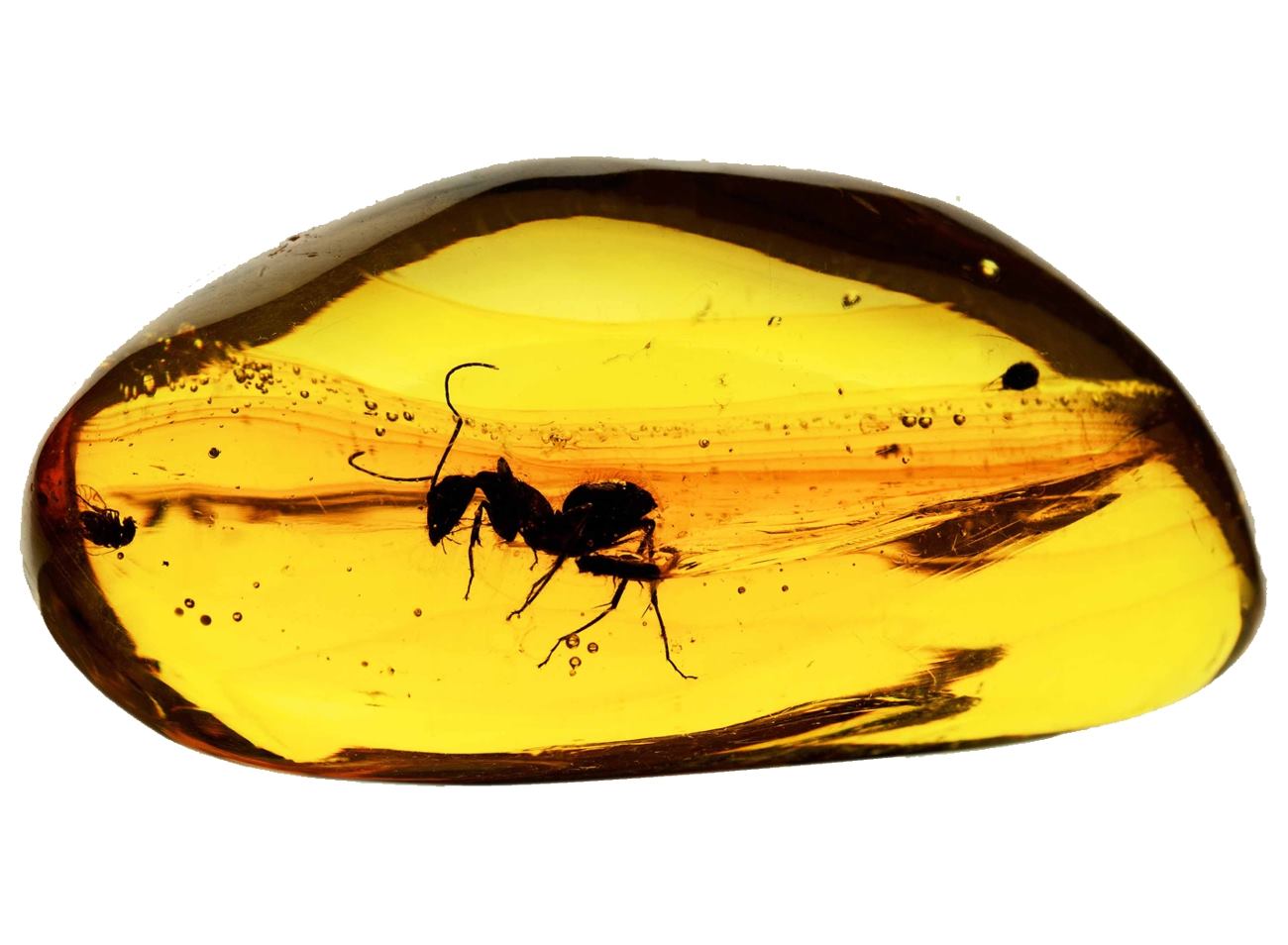 Il Festival
Per una società di persone tutte uguali nella infinita diversità
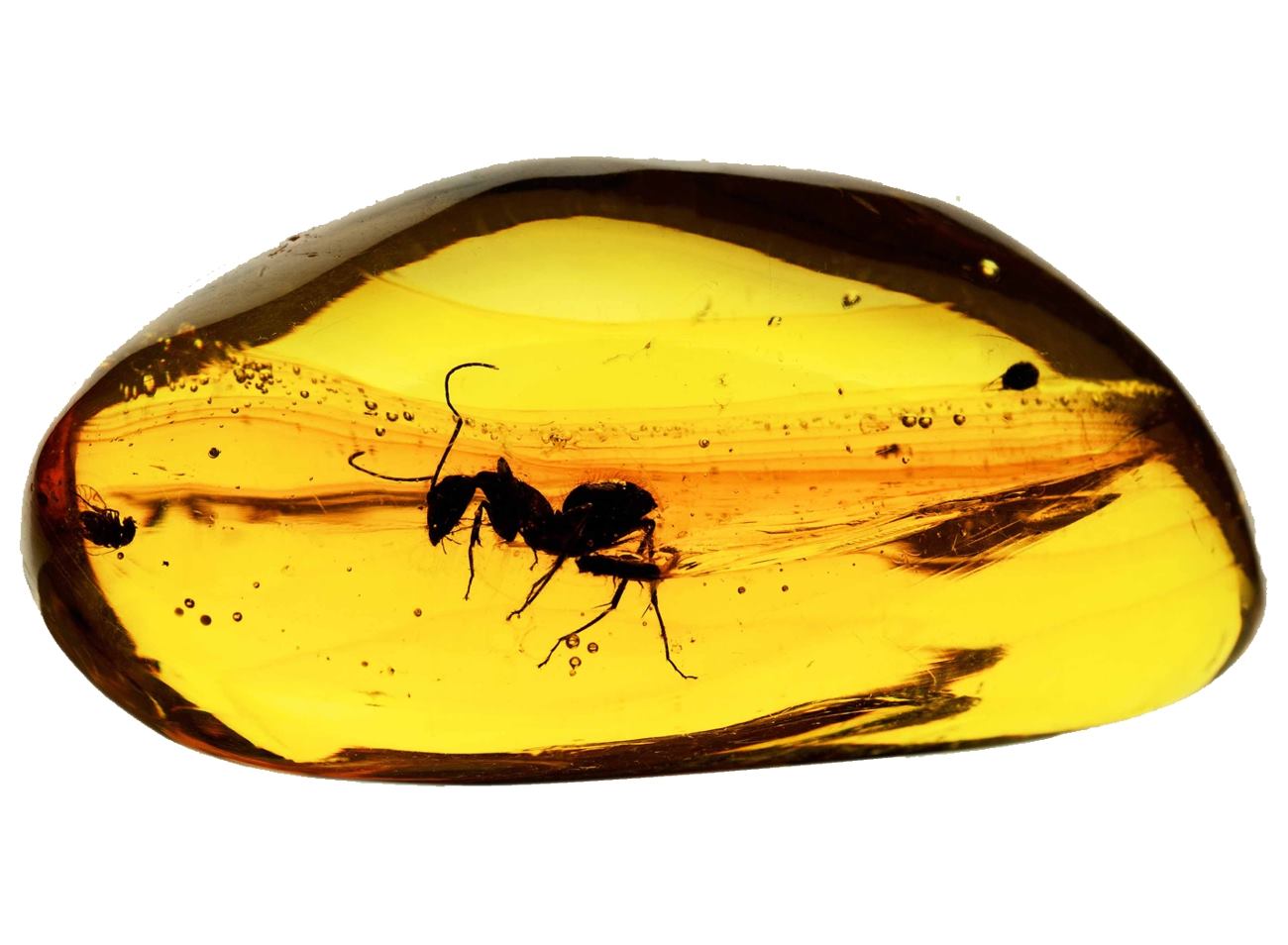 La mission
Il progetto del Festival è finalizzato alla creazione di un luogo o, meglio, di una serie di luoghi anche fisici, dove si possa studiare e ci si possa confrontare, formare e lavorare sulla inclusione sociale e la sua implementazione, al fine di dare una risposta ad esigenze specifiche e bisogni reali:

Conoscere e definire l'inclusione sociale
Conoscere e mettere in rete, a sistema, gli attori che se ne occupano
Conoscere le azioni e le buone prassi messe in atto nel nostro e in altri paesi
Promuovere nuove azioni, la loro progettazione ed attuazione
Contribuire alla formazione di una cultura dell'inclusione sociale
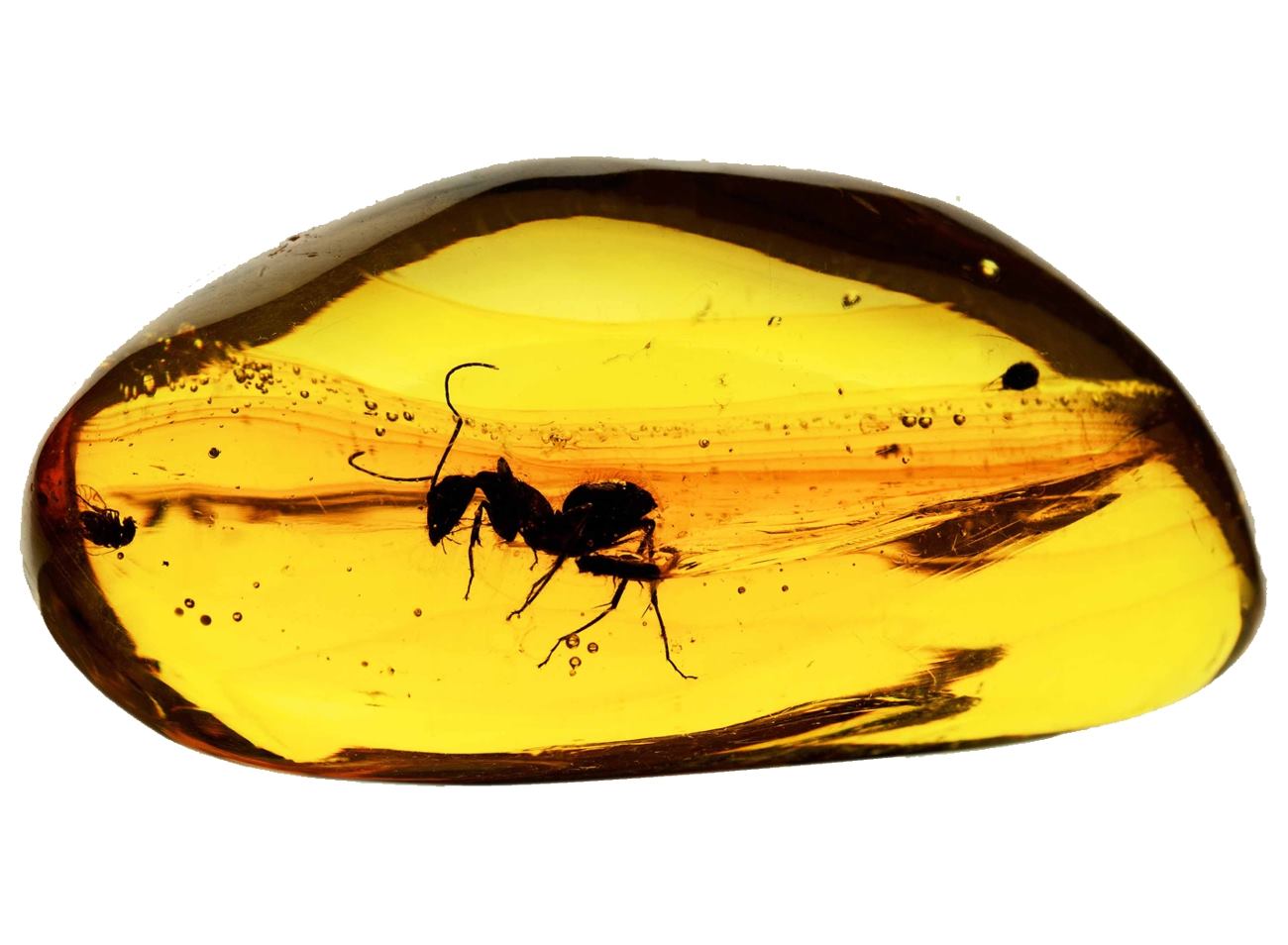 Gli obiettivi
BREVE TERMINE

Creazione di una rete di soggetti privati, pubblici e del terzo settore che collaborino con il Centro studi alla realizzazione del festival e ne costituiscano l'ossatura.
Costituzione, attraverso la rete di soggetti "fondatori" del Festival, di una rete di soggetti che si occupano di inclusione sociale in Italia.
Costituzione di una rete di soggetti culturali che si occupano di cultura ed arte inclusive.
Agire sulla cultura e la formazione della popolazione nazionale, a partire dai territori di riferimento del Centro.
MEDIO E LUNGO TERMINE

Potenziare e rendere strutturali gli obiettivi a breve termine.
Aumentare l'efficacia dell'azione del Festival.
Promuovere la costituzione di start-up che lavorino all'inclusione sociale.
Ampliare il target del Festival da nazionale ad internazionale
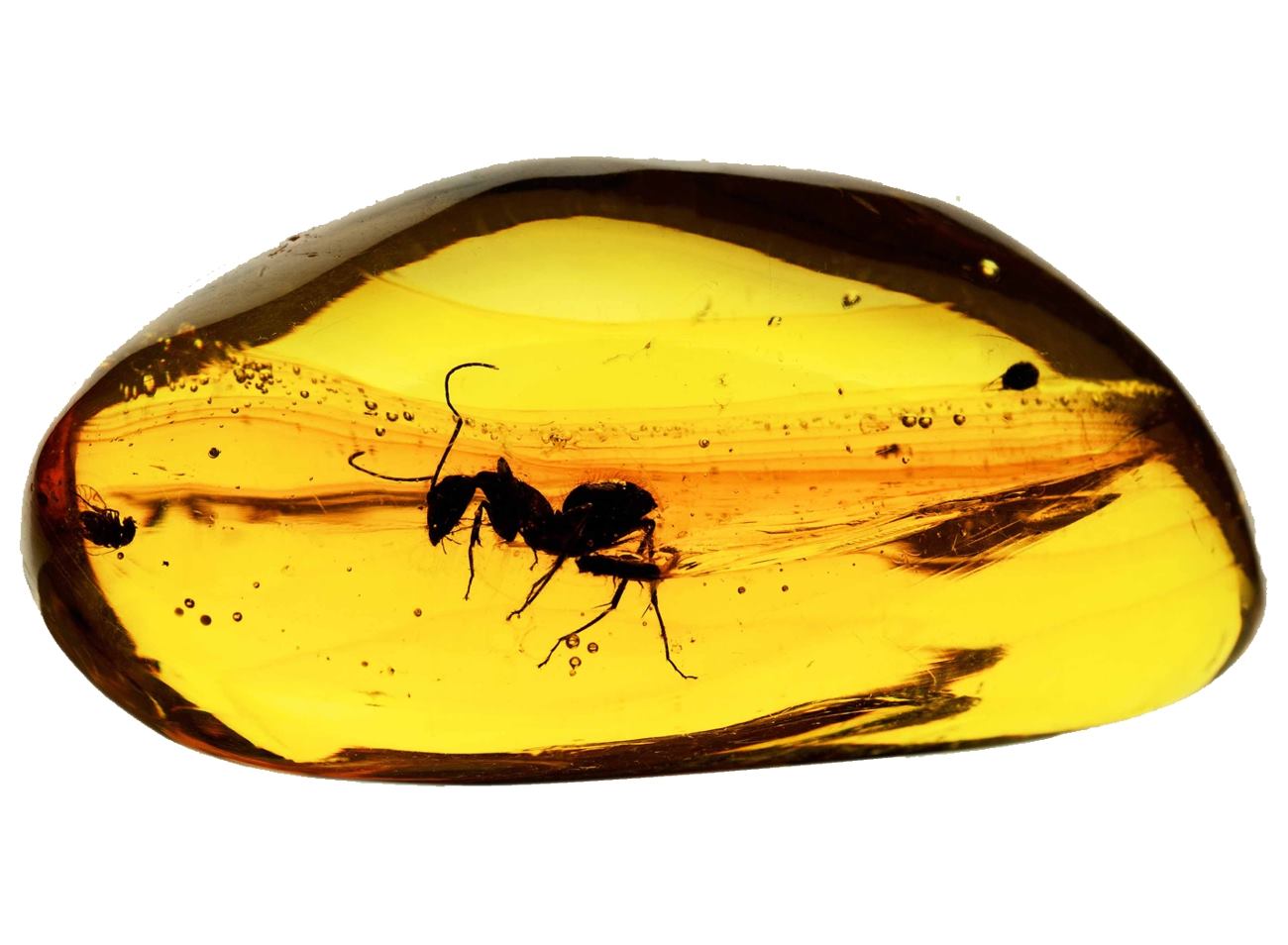 Le strategie
Per gli obiettivi a breve si sfrutteranno le competenze già acquisite dal Centro studi, coinvolgendo i soggetti con i quali siamo già in contatto e promuovendo una "call" ad enti locali, istituzioni, imprese ed associazioni. Attraverso i soggetti che già in prima battuta risponderanno alla nostra chiamata, si costituiranno le reti e si promuoveranno le azioni necessarie al conseguimento degli obiettivi del Festival. Con le successive edizioni aumenteremo i soggetti coinvolti e le azioni realizzate e, di conseguenza, l'efficacia del Festival, aumentando il target da locale e nazionale ad europeo ed internazionale. 

	Tutte le azioni saranno distinte in:
Eventi "tecnici" destinati agli operatori coinvolti nella implementazione dell’inclusione sociale. 
Eventi rivolti al pubblico finalizzati alla creazione ed al consolidamento della cultura inclusiva. Si realizzeranno soprattutto momenti ludici e artistici; tali azioni metteranno la popolazione in contatto con soggetti a rischio di esclusione sociale promuovendo la reciproca conoscenza. 
	Tutti gli eventi saranno il resoconto di un percorso annuale e il Festival si realizzerà attraverso un mix di tecnologie, strategie di comunicazione e di luoghi, fra reali e virtuali.
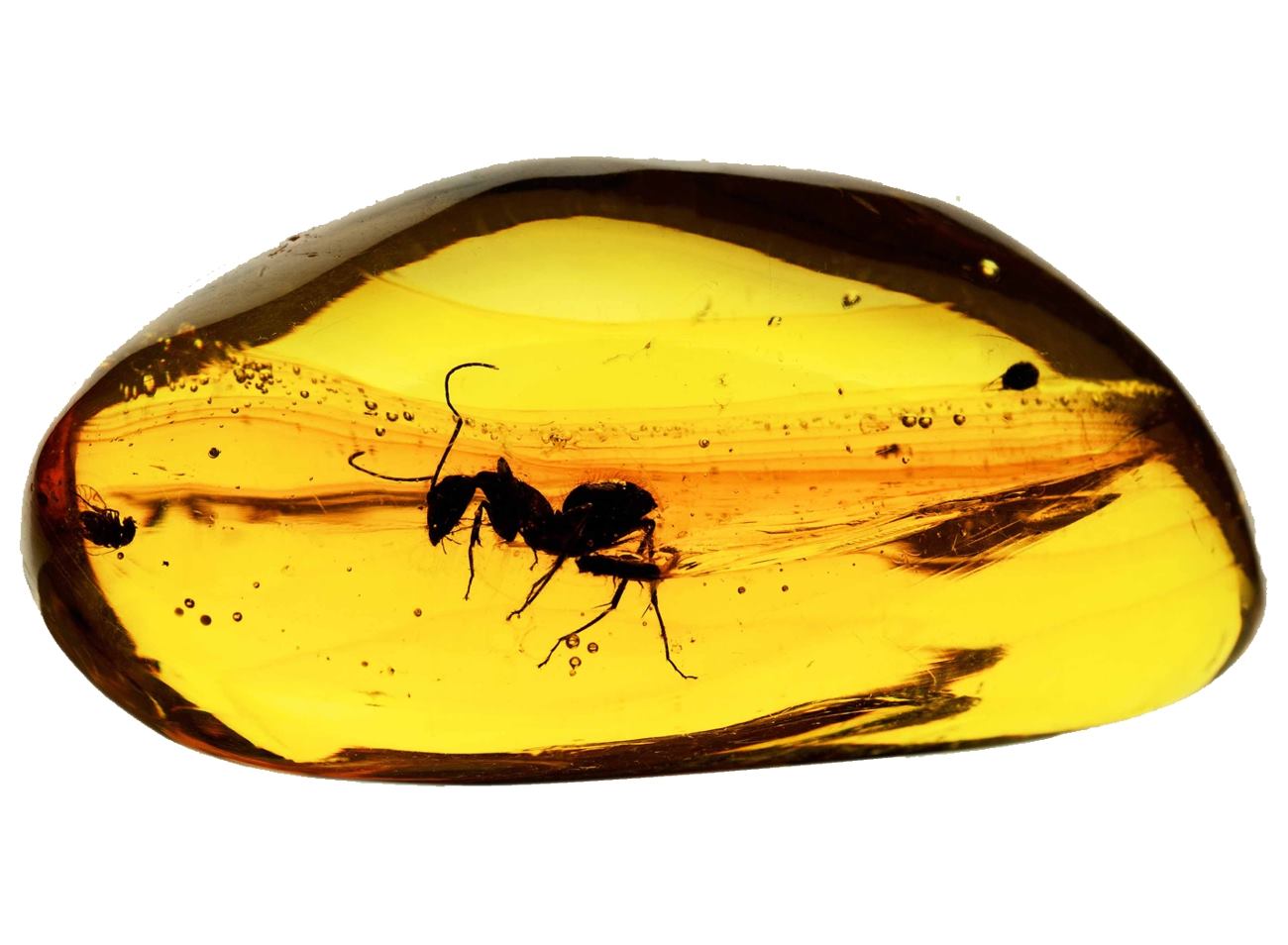 Fonti di finanziamento
Il finanziamento del Festival avverrà attraverso:

 Contributi degli enti locali, istituzioni, imprese ed associazioni che parteciperanno alla realizzazione dell'evento o concederanno il loro patrocinio.
Sponsor privati e pubblici: main sponsor e sponsor che contribuiranno alla realizzazione di specifiche azioni.
Il patrimonio del Centro studi.
Compartecipazione dei fruitori delle iniziative. Questa compartecipazione dovrà essere marginale e sarà prevista solo in caso di mancata copertura dei costi di singoli eventi da parte delle risorse economiche del Festival.
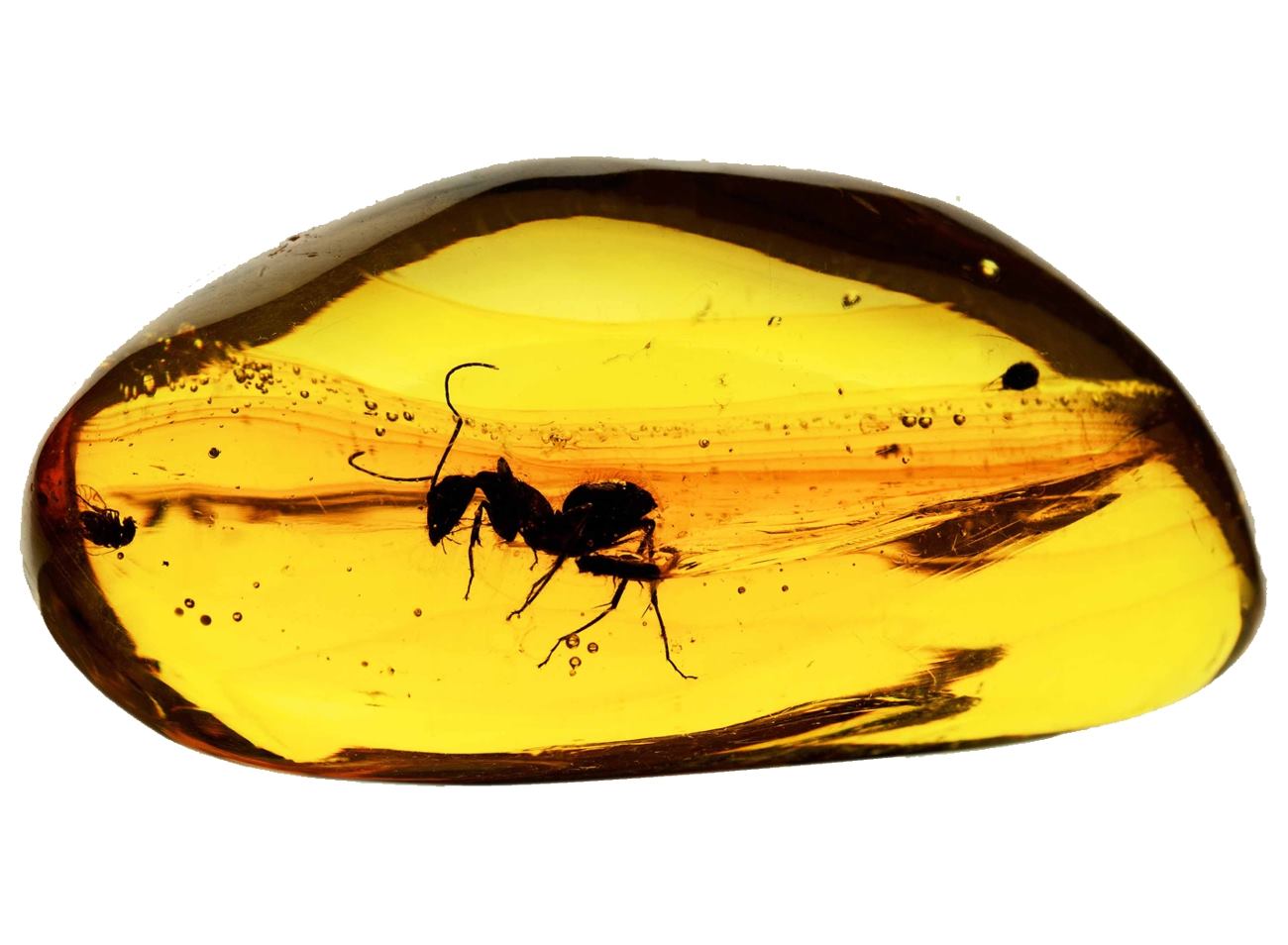 StrutturaTutte le azioni del Festival faranno riferimento ad aree ed ambiti preferenziali:
Disabilità
Genere
Origine
Povertà
Scuola
Formazione
Ricerca
Turismo
Sport
L’elenco delle aree e degli ambiti sarà, come tutto il Festival, un elemento liquido e “work in progress”
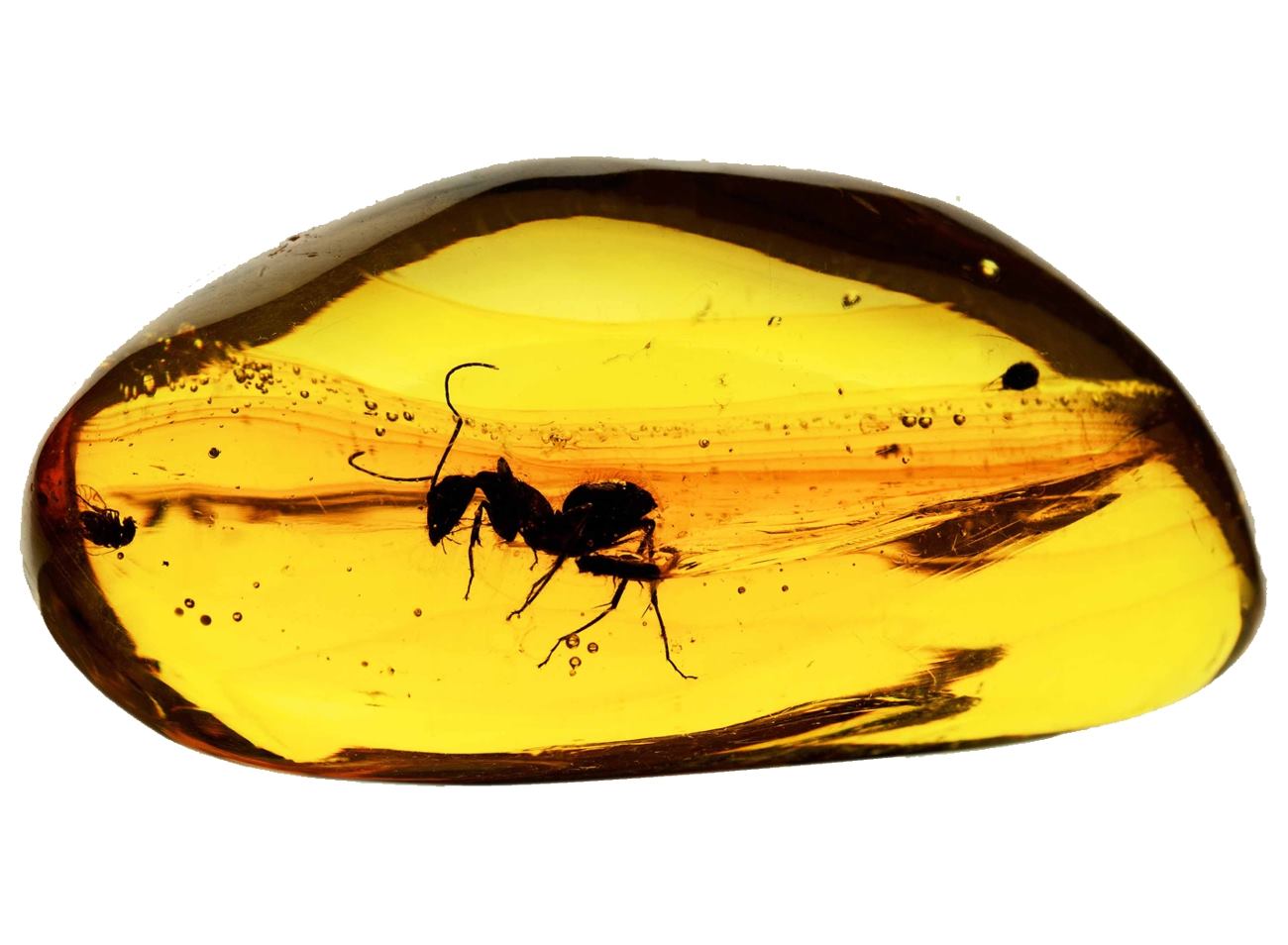 Gli eventi e le azioni del Festival saranno organizzati in tre sezioni: 
 
PAROLA 
La sezione riguarderà, soprattutto, la analisi, a partire dai territori di riferimento del Centro Studi, dei principali elementi che concorrono alla definizione ed alla realizzazione dell’inclusione sociale: 
 
BISOGNI E BUONE PRASSI: si analizzeranno i bisogni della nostra società rispetto all’inclusione sociale e le buone prassi attuate finora.
FORMAZIONE: si parlerà di formazione inclusiva e delle competenze necessarie in ogni ambito della società per l’inclusione sociale e su come acquisirle e farle acquisire
POLITICHE: si rifletterà sulla elaborazione di nuove politiche per l’inclusione sociale, a partire da quelle relative alle pari opportunità,
PROGETTI: si lavorerà sulla creazione e la realizzazione di nuovi progetti, riguardanti anche nuove figure professionali, start-up e nuove opportunità di lavoro, e sulla implementazione di progetti già realizzati ed efficaci, in ambiti e territori diversi.
RICERCA: si discuterà della qualità della ricerca nel campo della inclusione sociale, con i ricercatori che se ne occupano, cercando anche di capire quali possono essere i livelli di coinvolgimento dei territori nella ricerca
 
I lavori di questa sezione saranno propedeutici alla individuazione e alla progettazione di ogni successiva azione specifica ed alla creazione di una visione di insieme sulla inclusione sociale e la sua realizzazione.
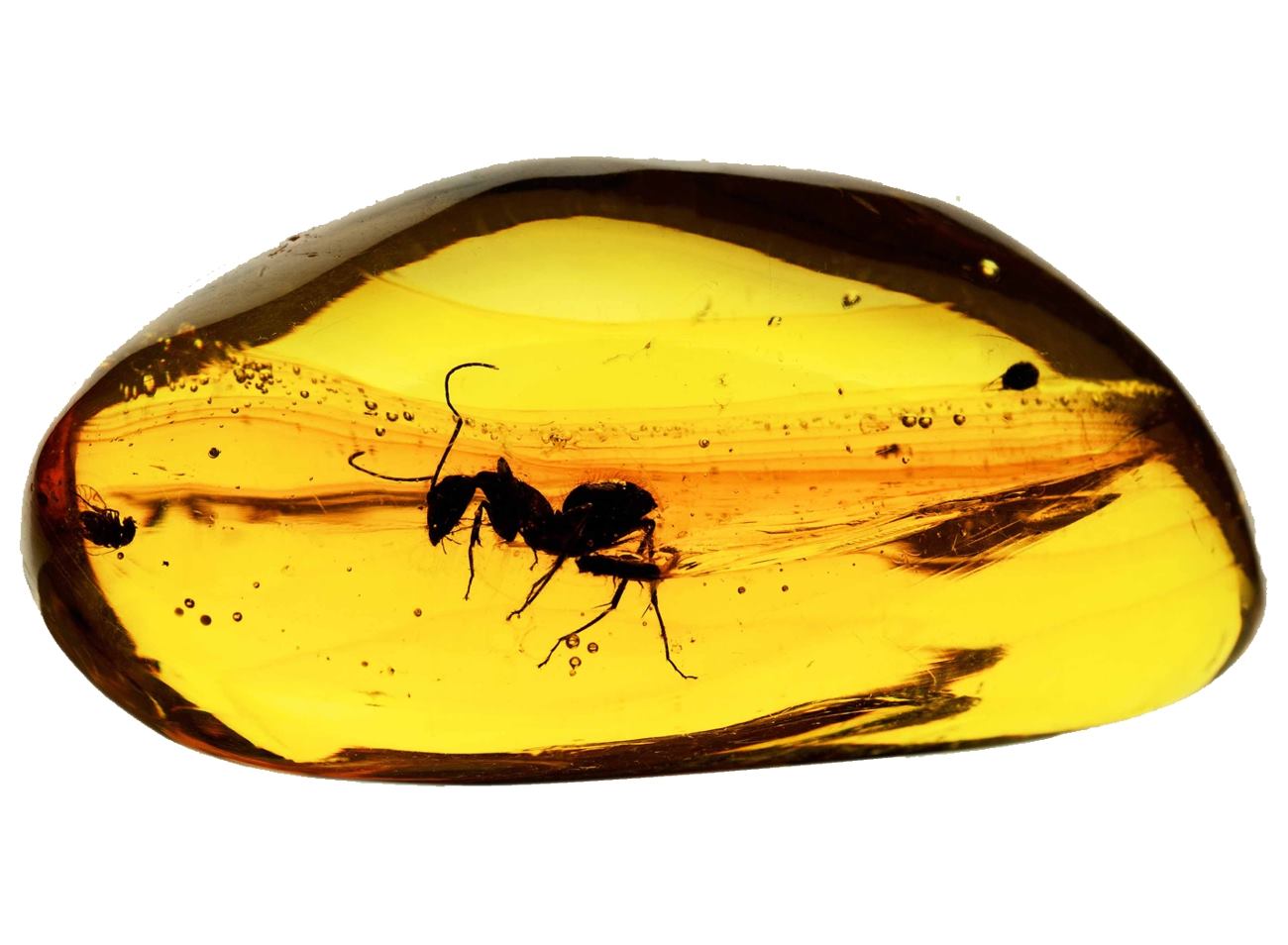 AZIONE
 
La sezione si occuperà dello studio e della elaborazione di interventi relativi a:
 
Progettazione inclusiva e dell’inclusione sociale: si realizzeranno interventi volti alla progettazione di nuove azioni tese all’inclusione sociale
Formazione inclusiva e per l’inclusione sociale: partendo dall’analisi dei bisogni e delle buone prassi si progetterà e si inizierà un percorso di formazione inclusiva nelle scuole e si elaboreranno le modalità di formazione negli altri ambiti, iniziando i relativi percorsi.
Politiche per l’inclusione: si progetteranno le modalità di applicazione e le modalità di verifica delle politiche elaborate, si analizzeranno i livelli di implementazione delle politiche già presenti nel nostro paese.
Ricerca: si elaboreranno progetti di coinvolgimento dei territori nella ricerca, sia in campo sociale che tecnico
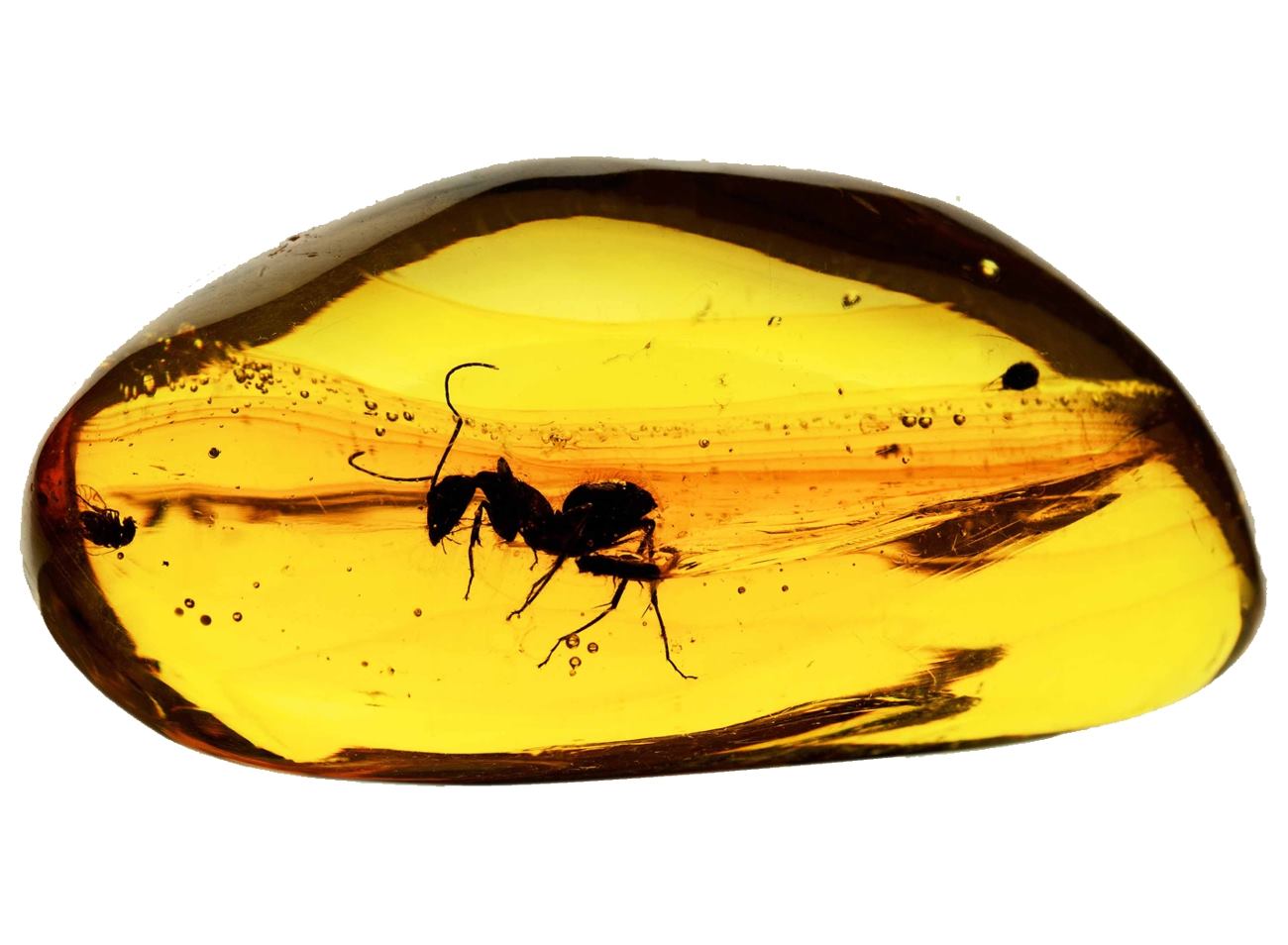 VISIONE
 
La sezione si occuperà della organizzazione e produzione di eventi inclusivi. 
Gli eventi, compresi quelli dedicati alle scuole, saranno inclusivi sia per le loro modalità di realizzazione e sia perché vedranno protagonisti persone a rischio di esclusione sociale, da sole o in collaborazione con persone prive di tale rischio. I temi inizialmente individuati per l’organizzazione degli eventi sono:
Arte
Cibo
Cinema
Musica
Sport
Teatro
 
Gli eventi di ogni sezione saranno realizzati durante tutto l’anno compreso fra due edizioni successive in luoghi diversi, fino alla programmazione finale che si svolgerà a Chiusi, nel terzo fine settimana di ottobre a partire dal 14 ottobre 2022.
Centro studi Gianni Selleri sull’inclusione sociale
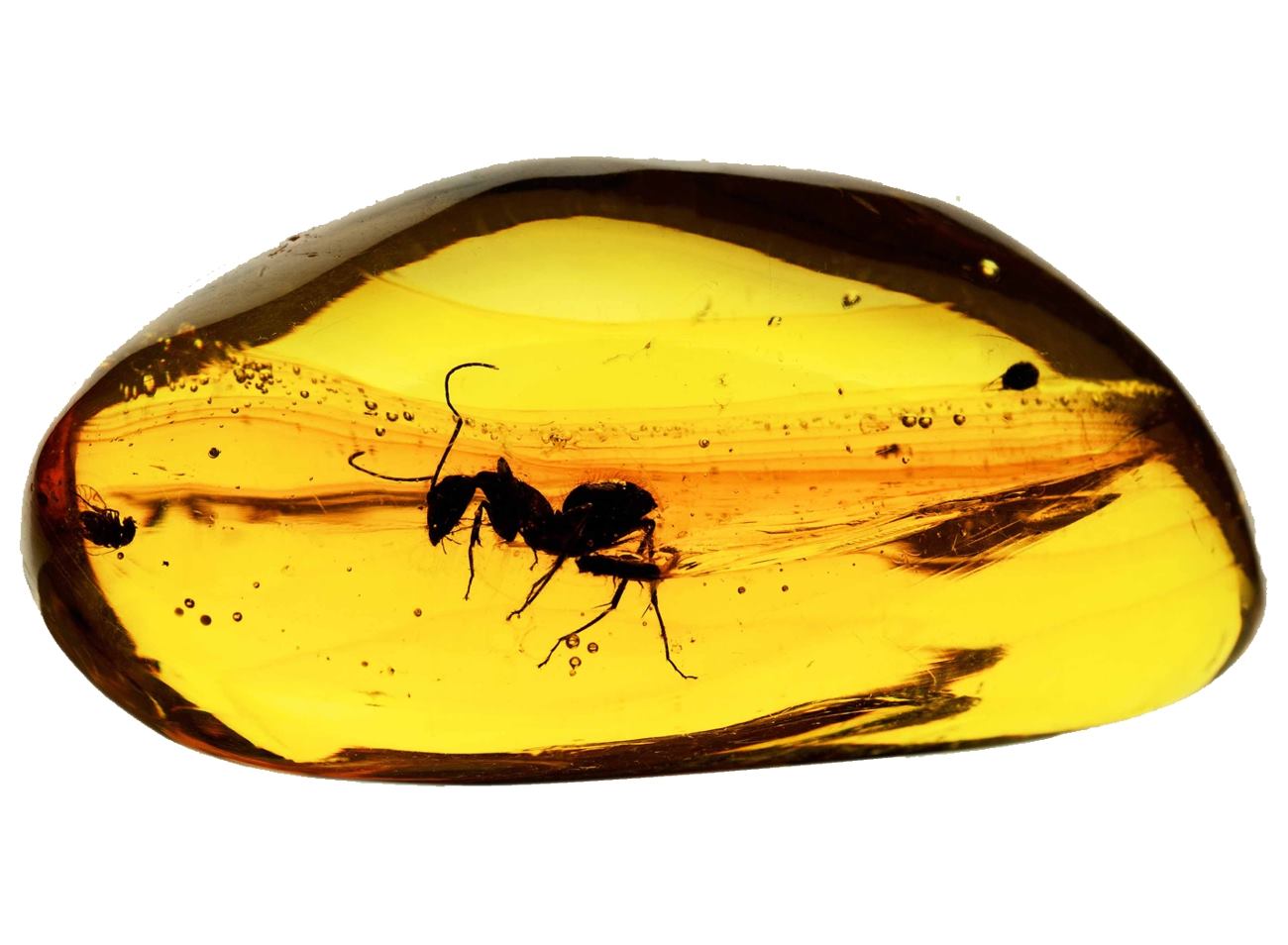 «I diritti non si discutono, al massimo si spiegano»